Bruggen bouwen ROC Friese Poort
Jorrit Arntzen

Joost Willems
IT3
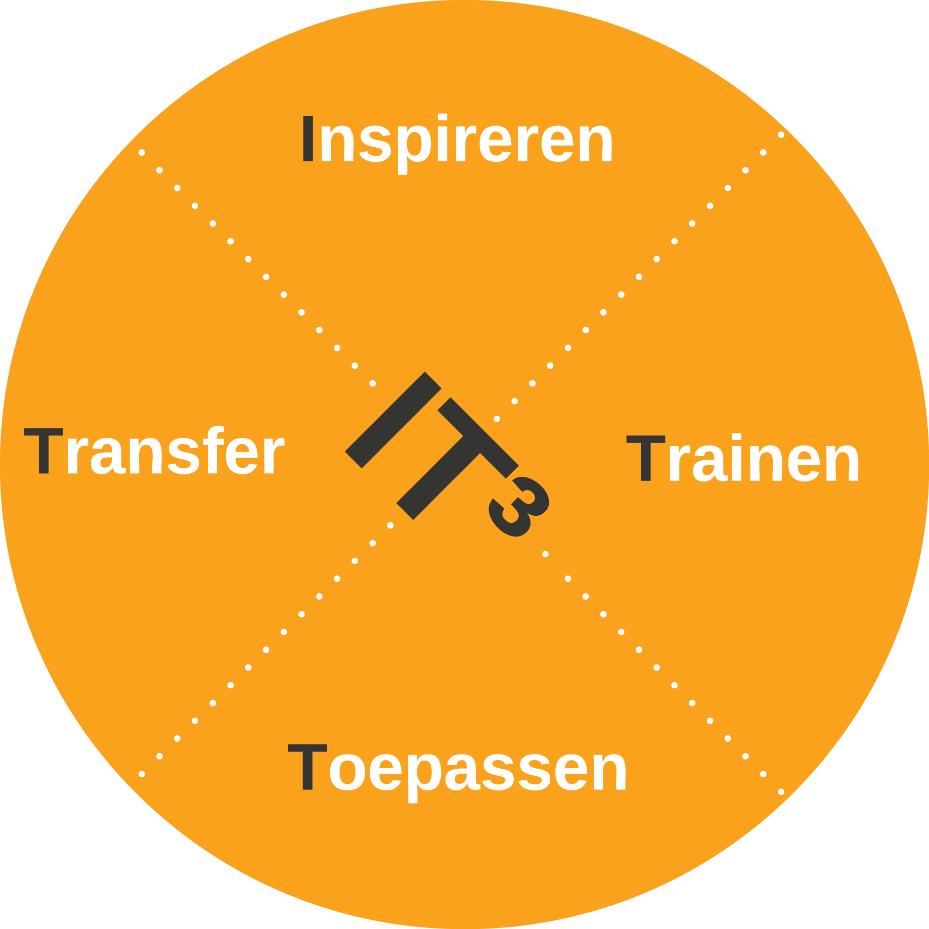 Innovatie door:
[Speaker Notes: Doel was onderwijsteams trainen.
Inmiddels is de scope groter en trainen we 66 onderwijsteams, 24 ondersteunende teams en hybride teams zoals alle secretaresses van een vestiging]
Informatie manager
IT3
Teams
Hoofd ICT
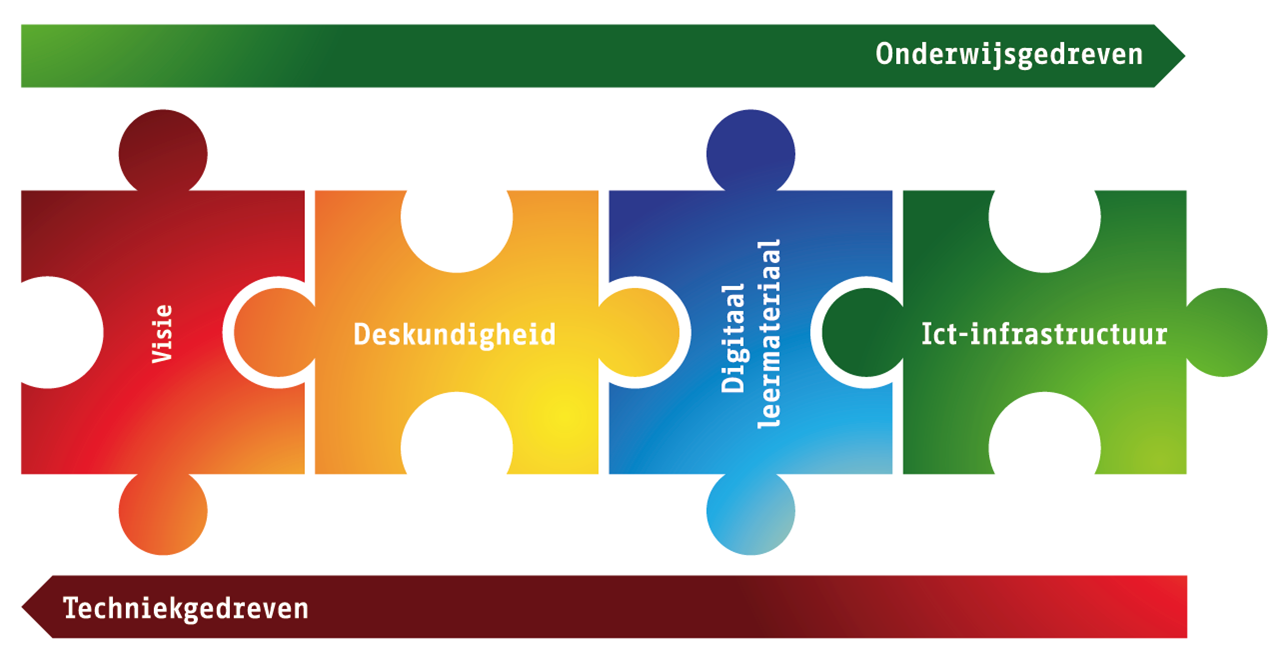 Bron: Kennisnet
[Speaker Notes: Jorrit: CEMENT]
ICT coaches
domeinen en teams jaarlijks zijn uitgedaagd na te denken over de mogelijkheden die ICT biedt voor het onderwijs. Vervolgens zijn door de teams keuzes gemaakt en worden onderwijsgevenden specifiek ondersteund in de toepassingen die door het domein en de teams zijn gekozen. Per team is een specialist geschoold die de rol van ICT-coach binnen een team vervult. (Bestuursakkoord 2015)
[Speaker Notes: 2015]
Huidige stand van zaken
66 onderwijs teams
40 Coaches
1 ICT-coaches coördinator (Drachten)

24 ondersteunende teams
1 coach
[Speaker Notes: Ondersteunende teams mogen niet vergeten worden]
Interview
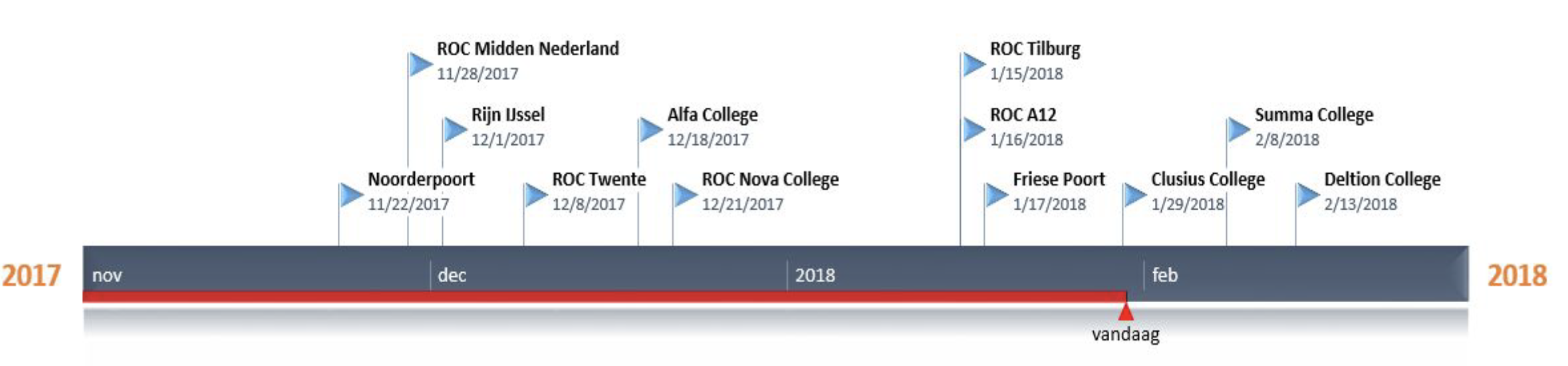 [Speaker Notes: Meegedaan aan onderzoek Bruggen bouwen
Tafelheren geweest op het CvI2018]
Fail
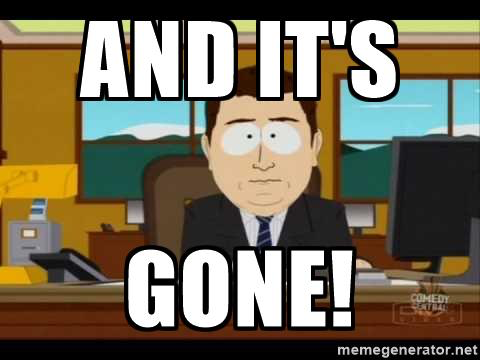 Succesverhaal
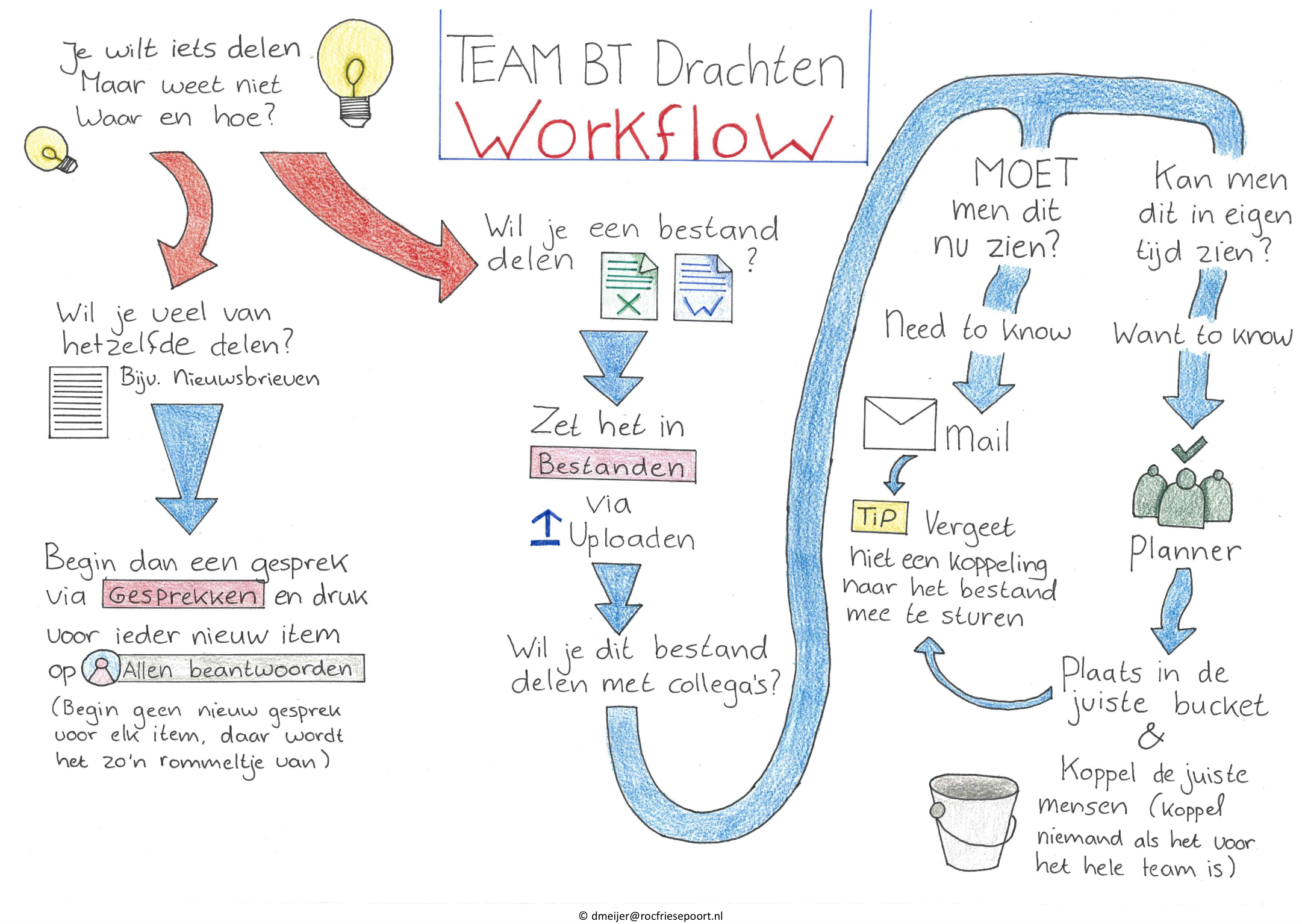 Coaches, hoe nu verder
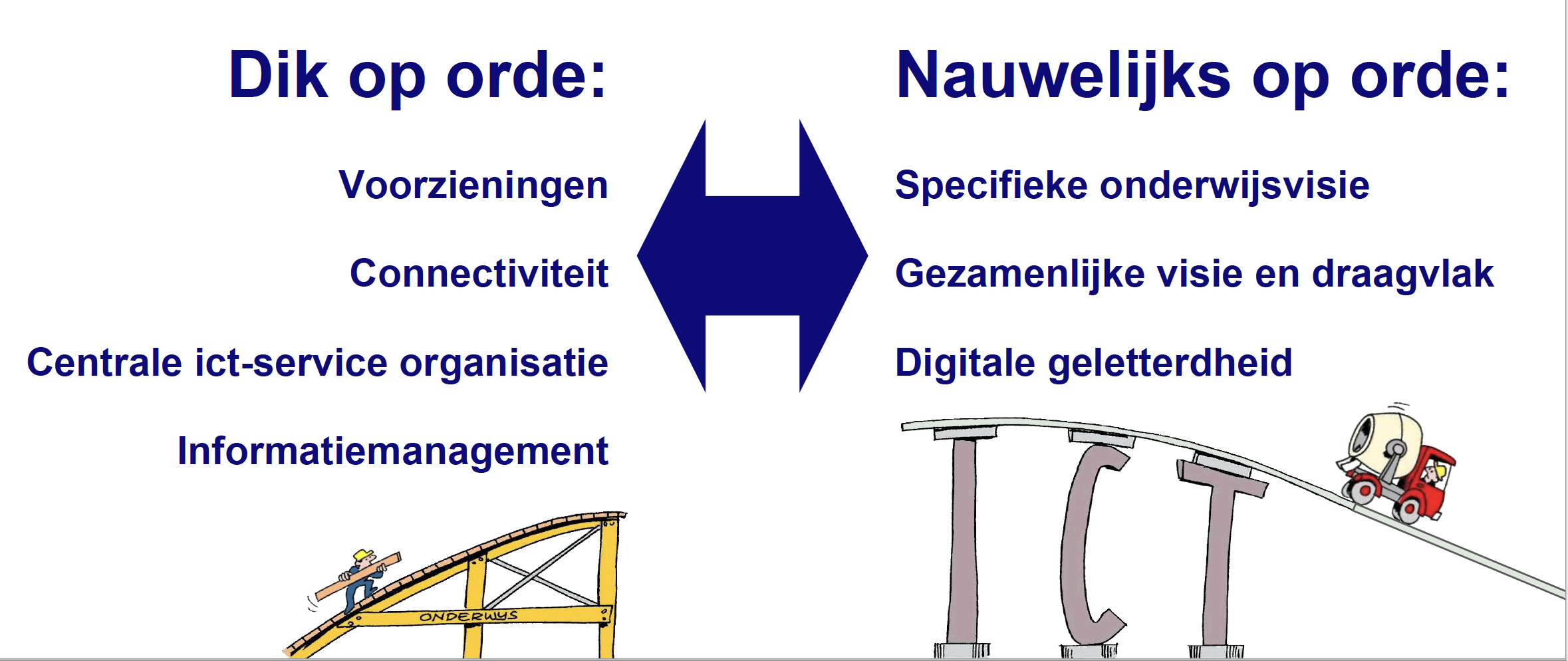 [Speaker Notes: Vaste plek in het team inclusief formatie
Duidelijke taakomschrijving
Bewaakt de IT3 cyclus
Kent en handelt volgens 4 in balans
Eerste aanspreekpunt ICT in het onderwijs]
Bijvangst
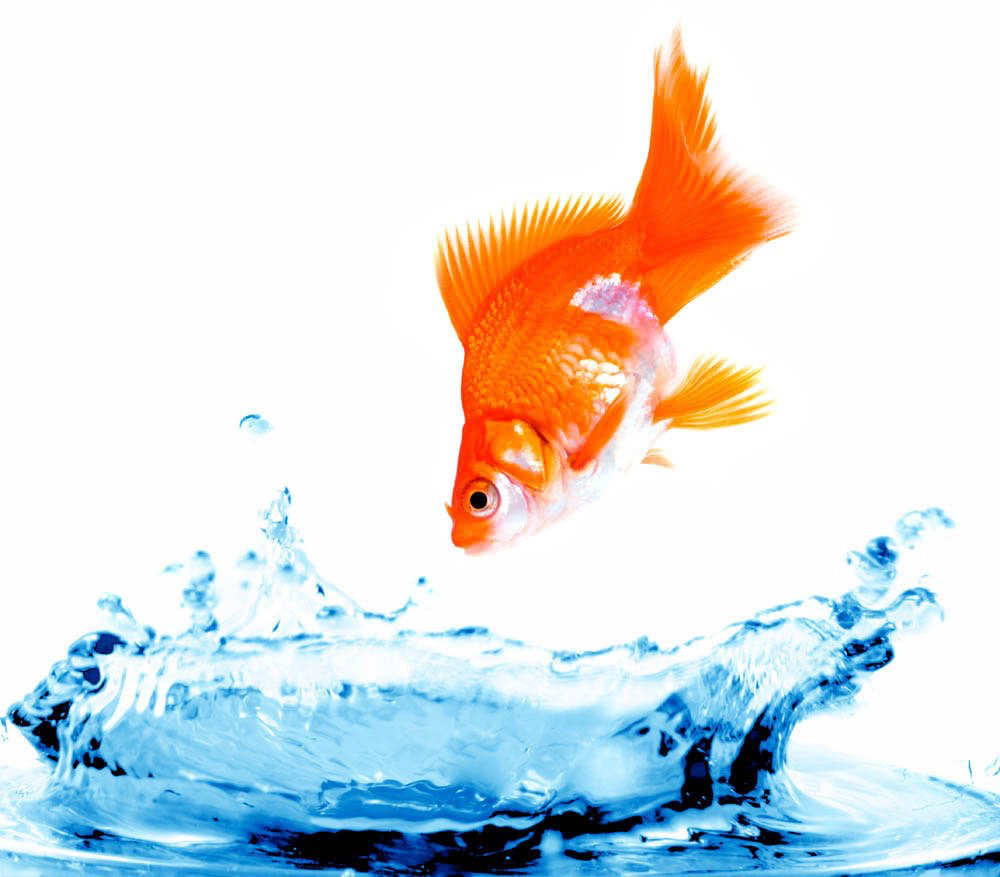 Tuinposter.nl
[Speaker Notes: BYOD
Office 365
Project digitale werkomgeving
Wendbaar werken
Pool om uit te putten]